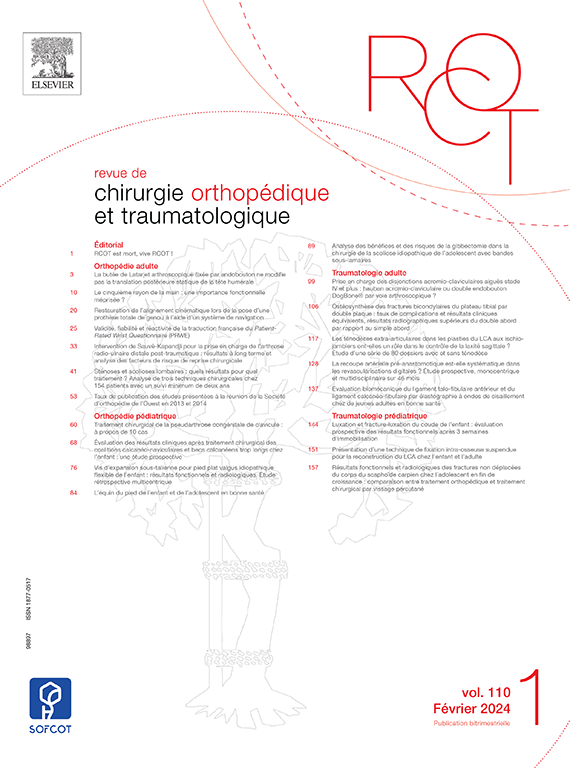 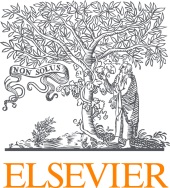 Offre d’abonnement spécial 
membres juniors SOFCOT
Offre valable jusqu’au 31/12/2024
À retourner ou à faxer à Elsevier Masson SAS – Service Abonnements – 
65, rue Camille Desmoulins, CS 50083, 92442 Issy les Moulineaux cedex - France - Fax : + 33 1 71 16 55 77
Je choisis de régler comptant :
Oui, je suis déjà enregistré(e) comme membre junior de la SOFCOT et je choisis de profiter du tarif privilégié qui m’est réservé pour m’abonner à la version digitale de la Revue de Chirurgie Orthopédique et Traumatologique et sa version anglaise OTSR* pour :






Je joins une photocopie de mon statut de membre junior (OBLIGATOIRE)
Veuillez
trouver ci-joint mon chèque d’un montant de ……………€ à l’ordre d’Elsevier Masson SAS

débiter ma carte de crédit (CB, Eurocard, Mastercard, Visa) pour un montant total de …………….. €
N° _ _ _ _ /_ _ _ _/ _ _ _ _/ _ _ _ _/    
Expire à fin   _ _ / _ _ 
Cryptogramme visuel (Notez les 3 derniers chiffres du N° inscrit au dos de votre carte, près de la signature) : _ _ _ 

m’adresser une facture acquittée pour ma déclaration de frais professionnels
1 an (année 2024)
Je règle un montant de 52,50 € au lieu de 511 €
2 ans (2024 + 2025)
Je règle un montant de 105 € au lieu de 1022 €
√
Coordonnées
Nom....................................................................
Prénom...............................................................
Profession/Spécialité..........................................
Adresse..............................................................
........................................................................... Code postal ………… Ville.................................
Pays ..................................................................
Tél......................................................................
E-mail.................................................................
Date et signature :
M24BAMJRCOT
Elsevier Masson SAS - Société par actions simplifiée au capital de 47 275 384 euros - RCS Nanterre B 542 037 031.

Le recueil des informations dans le cadre de ce document vise à une utilisation à des fins commerciales par ELSEVIER MASSON SAS et ses partenaires commerciaux.
En cochant cette case je m’oppose à la réutilisation de mes données à des fins commerciales. 
Vous disposez d’un droit d’accès, de rectification et d’opposition au traitement des données qui vous concernent, et ce, sans frais et sans justification, auprès du responsable du traitement : ELSEVIER MASSON SAS - Service clients - 65 rue Camille Desmoulins - C S50083 - 92442 Issy-les-Moulineaux cedex, France.
*Offre d’abonnement électronique seul (e-only) réservée aux membres juniors de la SOFCOT pour leur accès annuel sur le site EM|Consulte de l’éditeur aux contenus disponibles en ligne des Revues de Chirurgie Orthopédique et Traumatologique (RCOT) et Orthopaedics & Traumatology: Surgery & Research (OTSR).